Looking Out, Looking In
Chapter Ten
Interpersonal Communication in Close Relationships
Cengage Learning. Looking Out, Looking In, 15th Edition © 2016. All rights reserved.
Intimacy in Close Relationships
Dimensions of intimacy
Physical
Intellectual
Emotional 
Shared activities
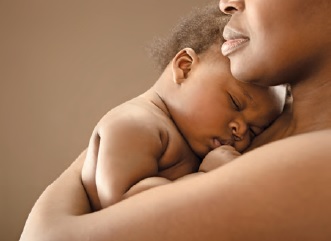 Cengage Learning. Looking Out, Looking In, 15th Edition © 2016. All rights reserved.
Intimacy in Close Relationships
Masculine and feminine intimacy styles
Feminine gender role: intimacy through self-disclosure
Masculine gender role: intimacy through shared activities
Cengage Learning. Looking Out, Looking In, 15th Edition © 2016. All rights reserved.
Intimacy in Close Relationships
Cultural influences on intimacy
Intimacy in mediated communication
The limits of intimacy
Cengage Learning. Looking Out, Looking In, 15th Edition © 2016. All rights reserved.
Communication in Families
Characteristics of family communication
Family communication is:
Formative
Attachment theory
Role-driven
Involuntary
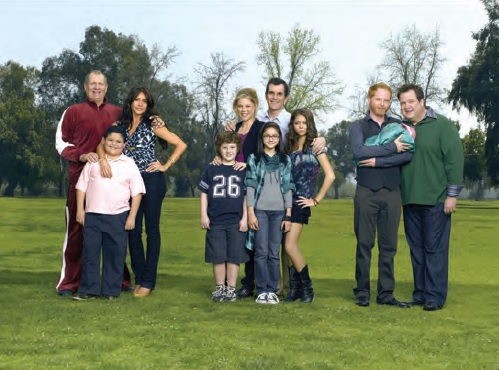 Cengage Learning. Looking Out, Looking In, 15th Edition © 2016. All rights reserved.
Communication in Families
Families as systems
Family systems are:
Interdependent
Manifested through communication
Nested
More than the sum of their parts
Cengage Learning. Looking Out, Looking In, 15th Edition © 2016. All rights reserved.
Communication in Families
Communication patterns within families
Conversation orientation
Conformity orientation
Family communication patterns
Consensual
Pluralistic
Protective
Laissez-faire  

Social media and family communication
Cengage Learning. Looking Out, Looking In, 15th Edition © 2016. All rights reserved.
Communication in Friendships
Types of friendships
Youthful versus mature
Long term versus short term
Relationship oriented versus task oriented
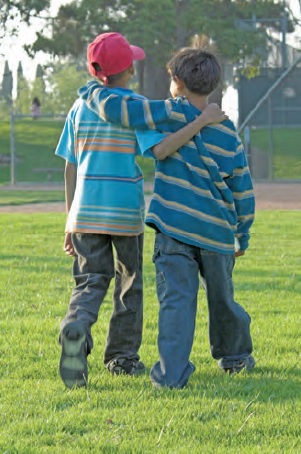 Cengage Learning. Looking Out, Looking In, 15th Edition © 2016. All rights reserved.
Communication in Friendships
Types of friendships (continued)
High disclosure versus low disclosure
High obligation versus low obligation
Frequent contact versus occasional contact
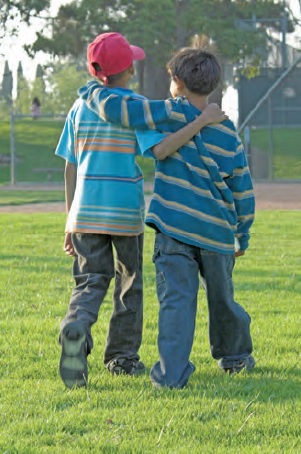 Cengage Learning. Looking Out, Looking In, 15th Edition © 2016. All rights reserved.
Communication in Friendships
Sex, gender, and friendship
Same-sex friendships
Cross-sex friendships
Friends with benefits
Gender considerations
Gender roles
Sexual orientation

Social media and friendship
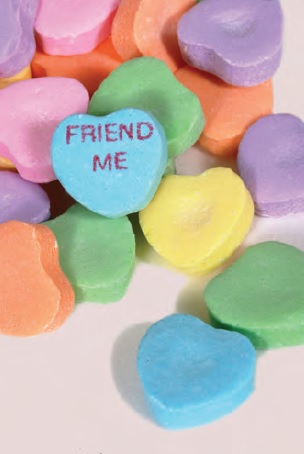 Cengage Learning. Looking Out, Looking In, 15th Edition © 2016. All rights reserved.
Communication in Romantic Relationships
Characteristics of romantic relationships
Love 
Triangular theory of love (Robert Sternberg)
Intimacy
Passion
Commitment
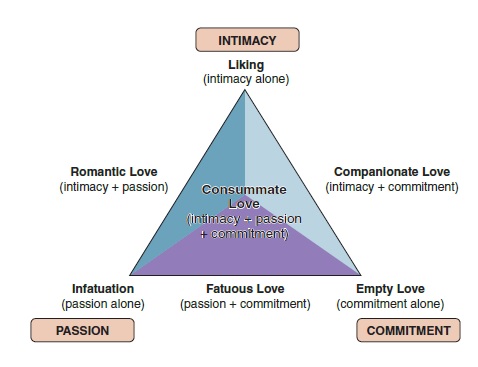 Cengage Learning. Looking Out, Looking In, 15th Edition © 2016. All rights reserved.
Communication in Romantic Relationships
Characteristics of romantic relationships (continued)
Commitment 
Relational commitment
Affection
Cengage Learning. Looking Out, Looking In, 15th Edition © 2016. All rights reserved.
Communication in Romantic Relationships
Romantic turning points
Relational turning points

Couple’s conflict styles
Volatile
Avoidant
Validating
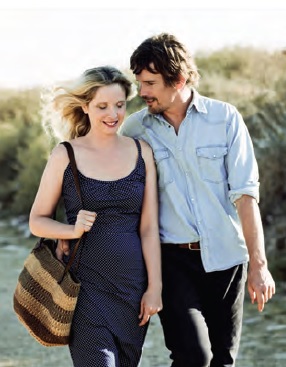 Cengage Learning. Looking Out, Looking In, 15th Edition © 2016. All rights reserved.
Communication in Romantic Relationships
Languages of love (Gary Chapman)
Words of affirmation
Quality time
Gifts
Acts of service
Physical touch

Social media and romantic relationships
Cengage Learning. Looking Out, Looking In, 15th Edition © 2016. All rights reserved.